Как заработать подростку?!
Куратор: Бурикова Ирина Валерьевна
Участники:
Натанилов Равиль
Меджидов Гариб
Цуников Тимур
Распределение обязанностей
Натанилов Равиль-руководитель проекта, оформление электронного портфолио.
Меджидов Гариб - создатель чат ботa Телеграм, создание рекламы.
Цуников Тимур – отвечает за поиск информации  и оформление презентации.
План работы
1. Собрать команду
2. Определить тему
3. Найти консультанта
4. Выявить проблему, определить цели и задачи, определить продукт
5. Продумать стратегии и способы реализации проекта
6. Распределить обязанности
7.Определить план работы 
8. Определиться со списком используемых источников
9.Поиск информации
10.Создание электронного портфолио
11. Создание презентации для предзащиты
12. Поиск информации , на основе которой мы создадим  продукт.
13.Придумать сценарий для Телеграм бота .
14.Создание Телеграм бота.
15. Создание рекламы.
16.Презентация для защиты проекта .
Цель
Цель - изучить возможности заработка подросткам и на основе изученного материала помочь им найти достойную работу с хорошими условиями.
Проблема
Проблема -  современные подростки все чаще хотят обрести финансовую независимость от родителей,  и поэтому они пытаются найти для себя способ заработать. Часто такая задумка оборачивается неудачей. Наш проект поможет молодому поколению найти для себя подходящую работу.
Актуальность
Актуальность - современные подростки все чаще хотят обрести финансовую независимость от родителей,  и поэтому они пытаются найти для себя способ заработать . Мы собираемся помочь им с этим. Сейчас актуально потребление информации на интернет платформах. Именно поэтому для реализации нашей задумки мы выбрали социальную сеть - Телеграмм.
Задачи
1. Продумать стратегии и способы реализации проекта  +
2. Найти информацию, на основе которой мы создадим продукт  +
3. Написать сценарий Телеграм бота  +
4. Создать продукт  +
5. Создать рекламу  +
( создание презентаций)  +
Реклама
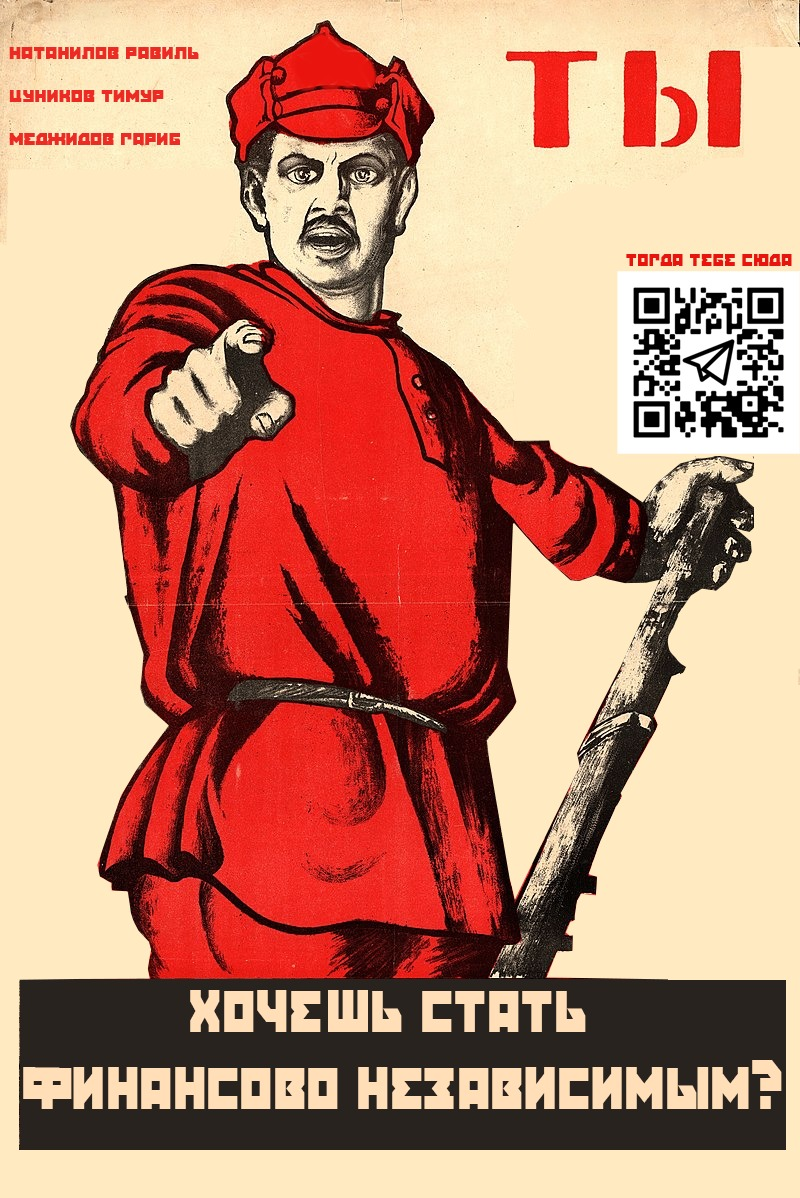 Телеграм бот
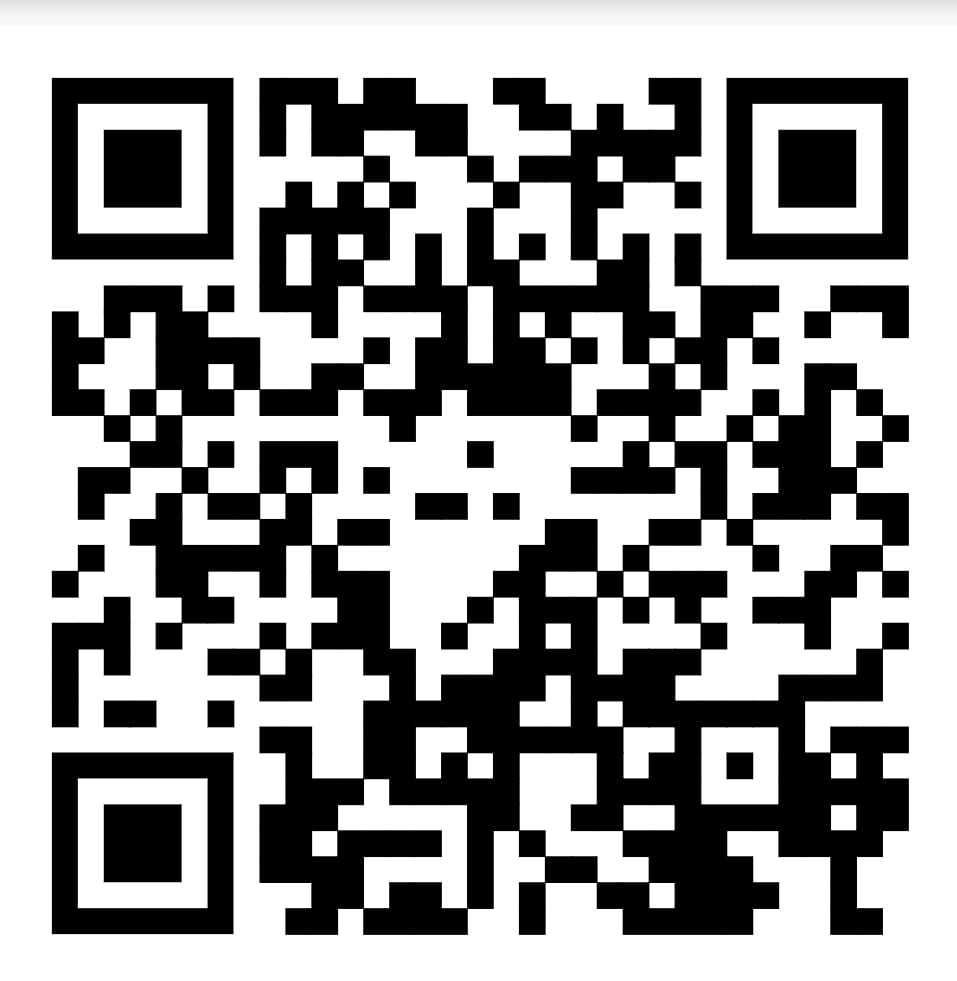 Как работает бот ?
Вы переходите в Телеграм бот "Как заработать подростку", далее вы отвечаете на вопросы, которые вам задаст бот, если все данные совпадут с критериями/правилами, то бот вас приведет к тому, что вы ищите.
Получилось ли у нас ?
Да. У нас получилось , по данным опроса  большинство человек оценили наш бот на высший балл.
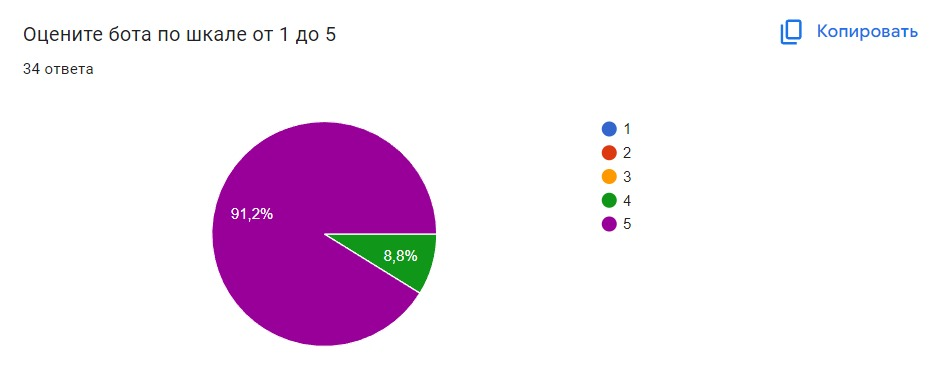 Источники
hh.ru
web.telegram.org
fotoshop-cs6.ru
qrcode-monkey.com
https://utesovrest.ru/uzakoneno-li-trudoustroistvo-detei-v-rossii-do-14-let-pravovye-aspekty-i-socialnaya-znacimost/ https://www.consultant.ru/  /  utesovrest.ru Botfather/t.me  / Robochat.ru
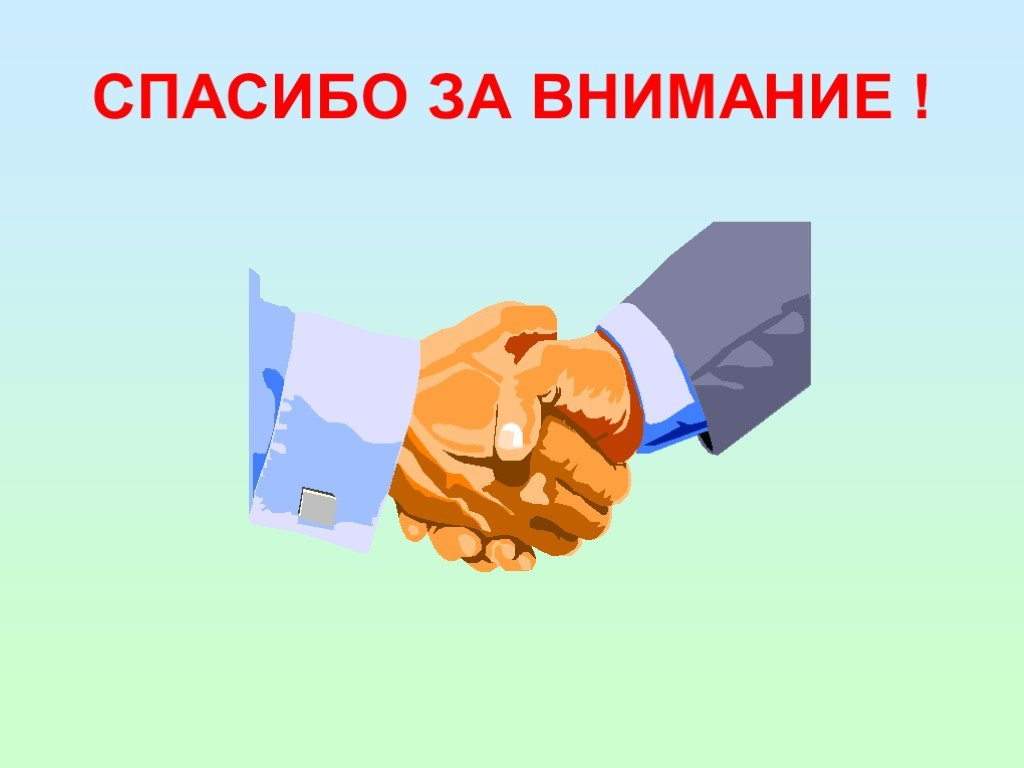 Спасибо за внимание !!!!!!!!